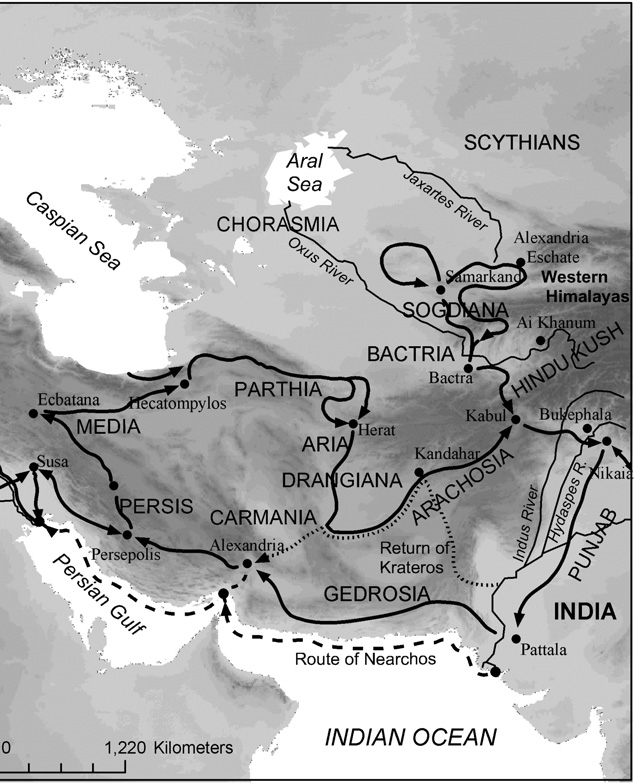 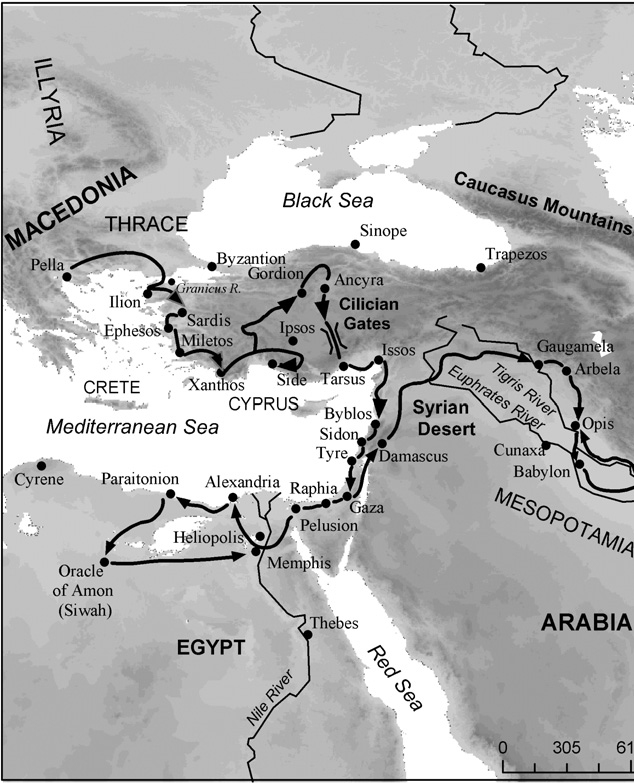 Походите на Александър ІІІ Велики
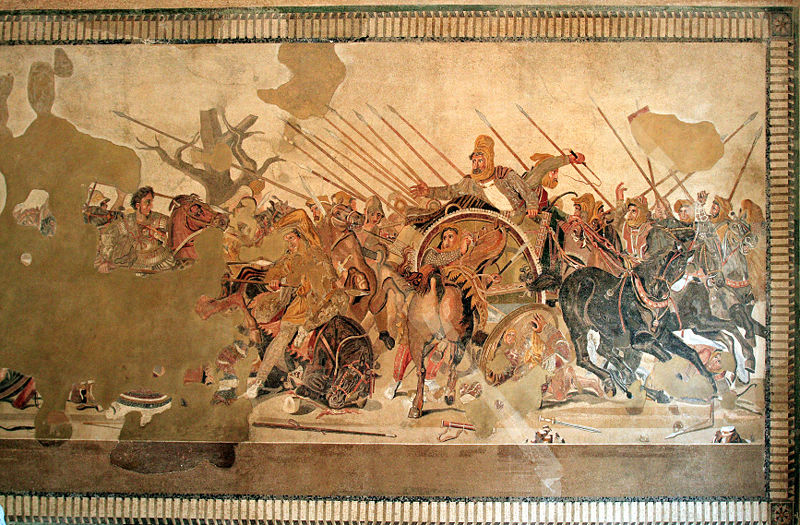 Подова мозайка: битката при Исос, ок. 100 г. пр. Хр. Намерена в къщата на Фавъна в Помпей. Изложена в Националния археологически музей в Неапол.
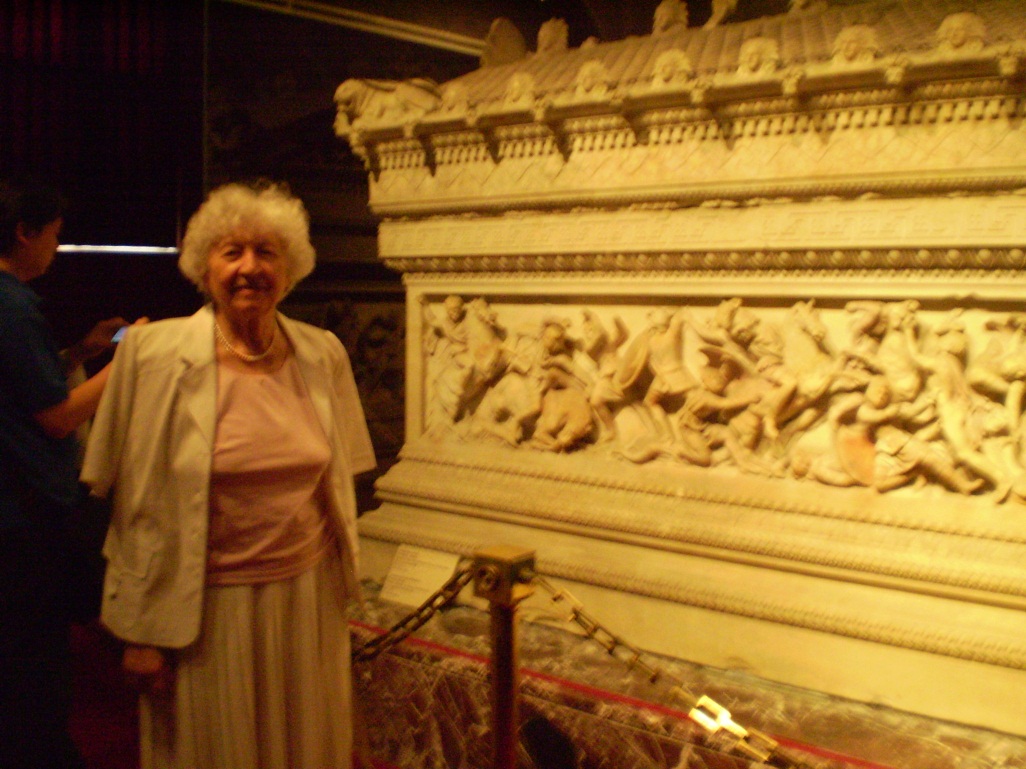 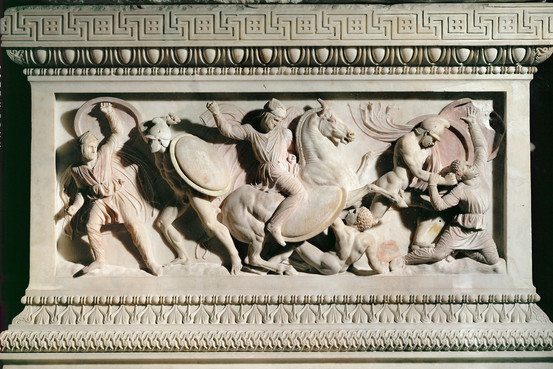 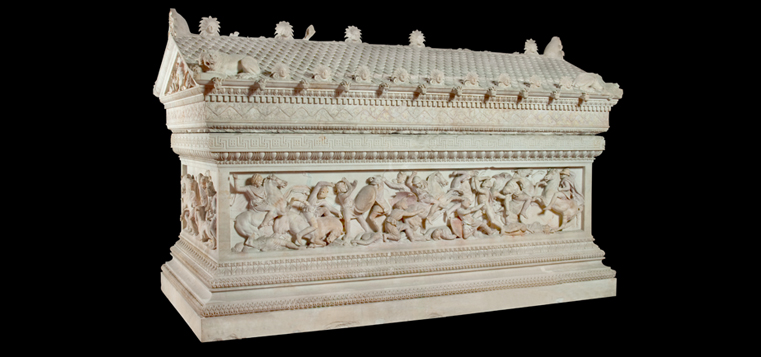 „Саркофагът на Александър“, открит в Сидон в средата на 19 в., сега в Археологическия музей в Истанбул
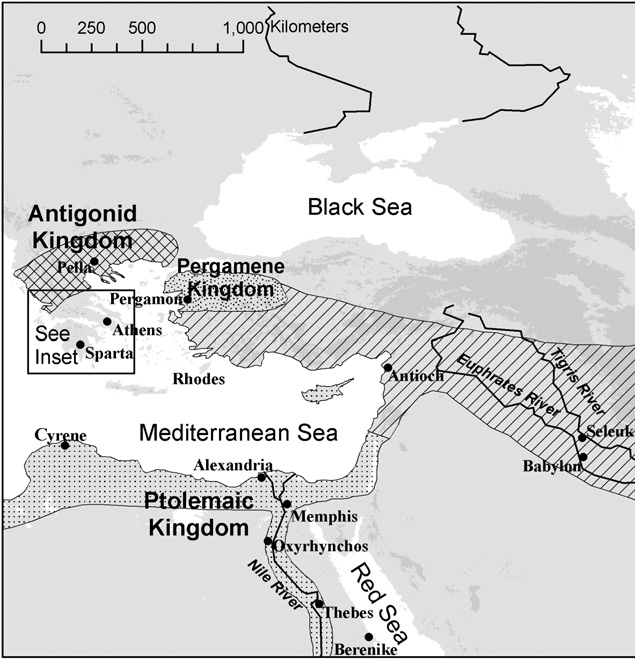 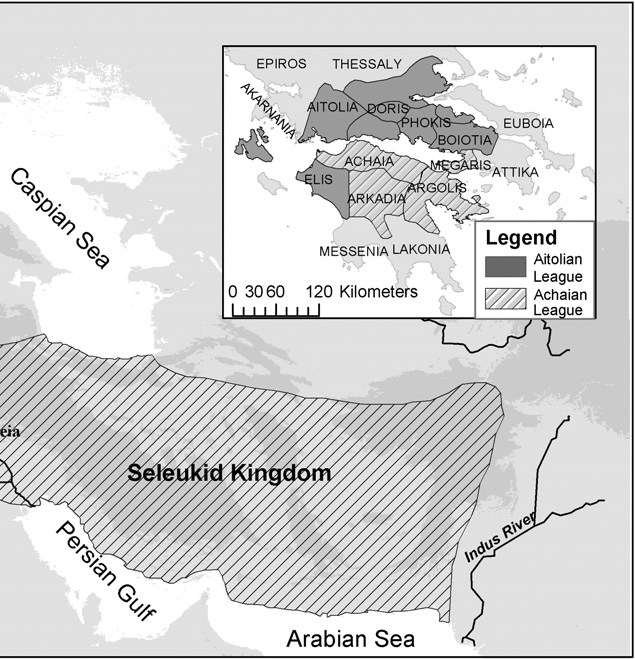